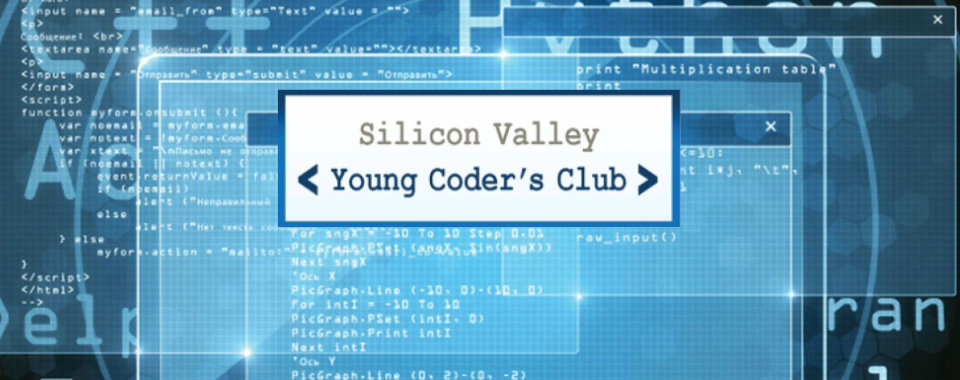 2017 FALL SEMESTERSTART-UP BOOTCAMP 
FOR MIDDLE & HIGH SCHOOL STUDENTSSTARTS October 8th– December 10th 2017
WHEN: Every Sunday @ 10:30AM
WHERE: <<<<<ADDRESS:

OPEN TO ALL FOR NO CHARGE RSVP:  http://tinyurl.com/StartupBootcamp4kids
WWW.SILICONVALLEYCODERS.ORG
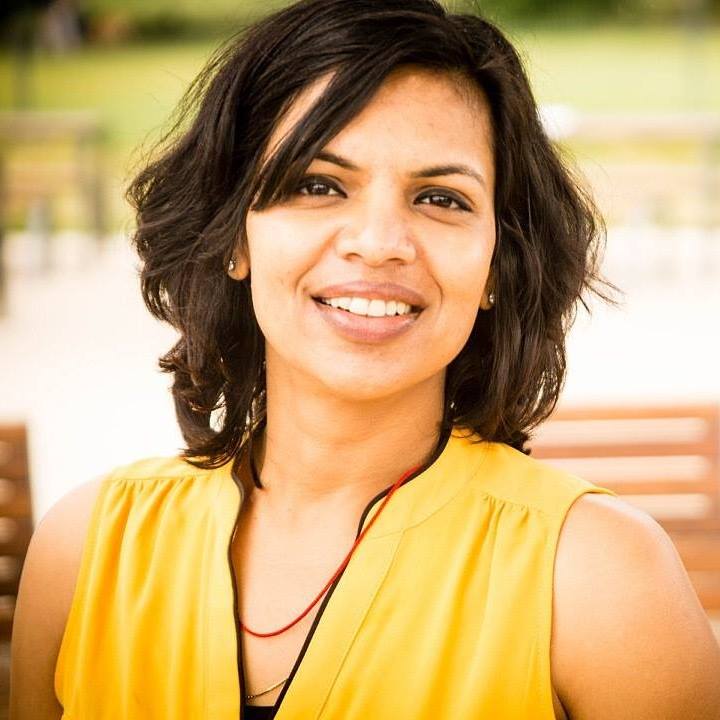 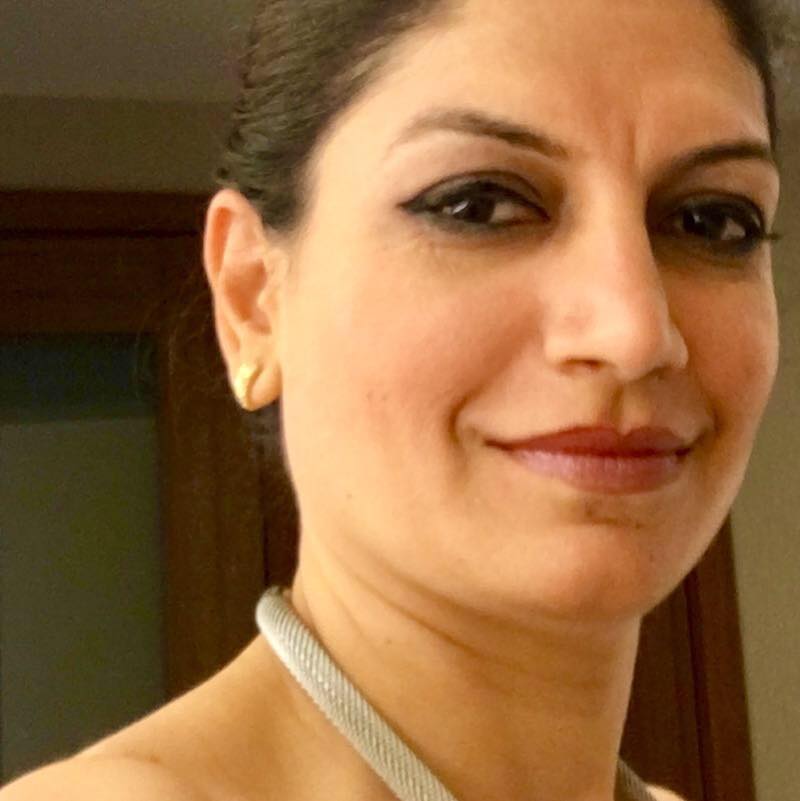 INSTRUCTORPRIYARAJPAL
INSTRUCTOR:
SARITA AGRAWAL